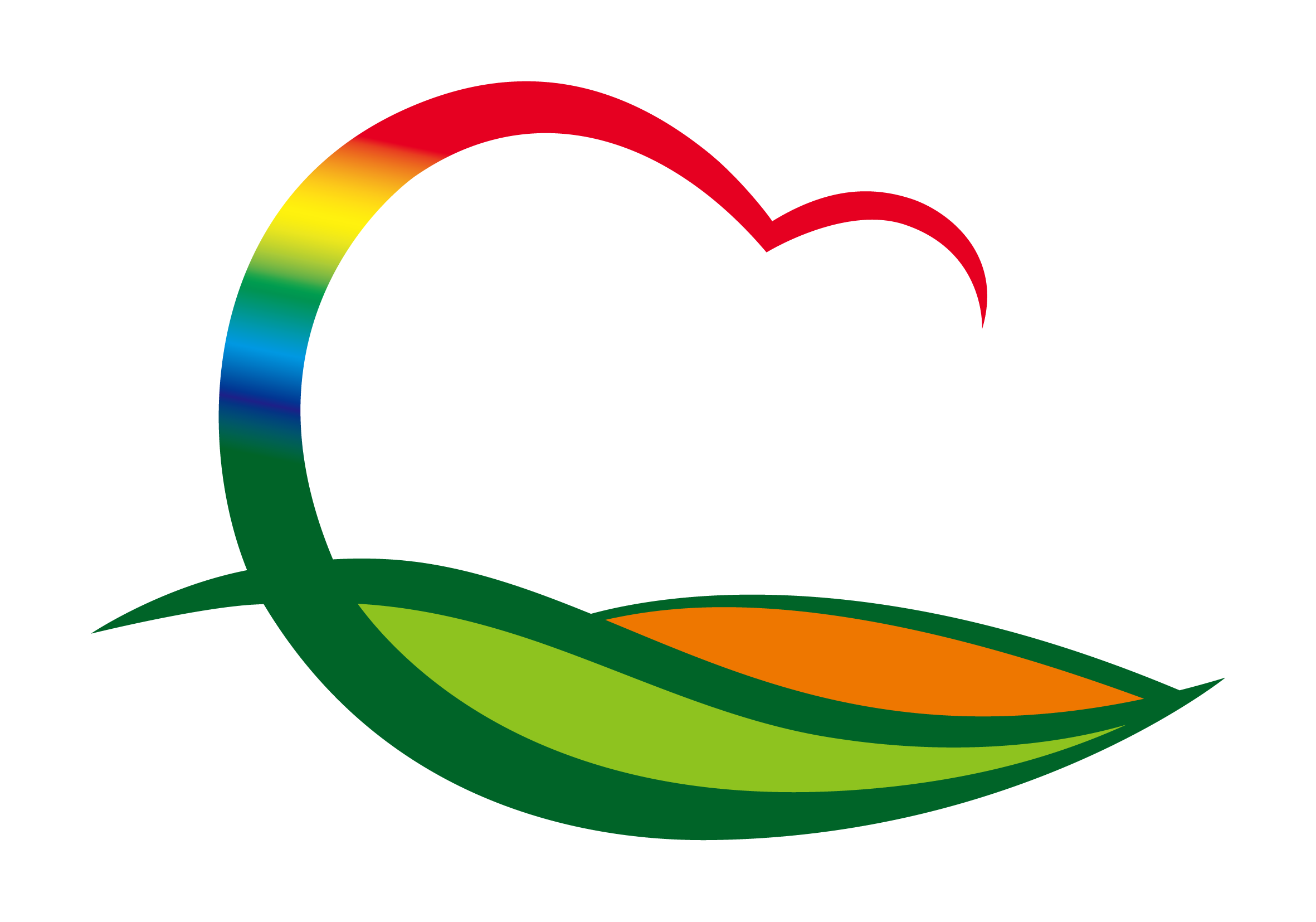 기획감사관
(2023. 1. 30. ~ 2. 5.)
1. 신규사업·시책 발굴 보고회 개최 
1. 30.(월) 08:30 / 상황실 / 관·단·과·소장
2. 의원간담회
2. 2.(목) 10:00 / 위원회 회의실 
영동군민 대상에 관한 조례 외 10건
3. 사업체조사 교육
2. 1.(수) 09:00 / 힐링사업소 대회의장 / 인구정책팀장 외 50명
남부 3군 사업체조사 요원·관리자 교육